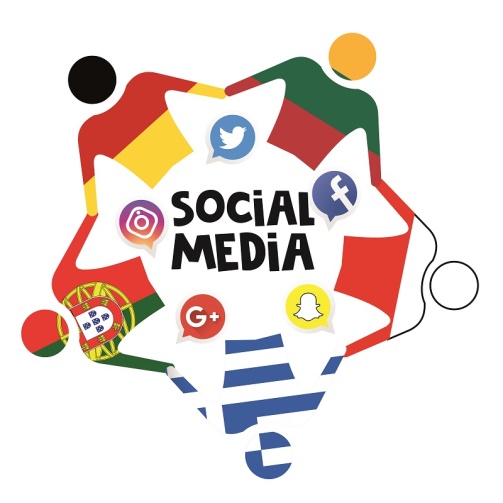 GERMAN ERASMUS+ STUDENTSGESAMTSCHULE HEMER
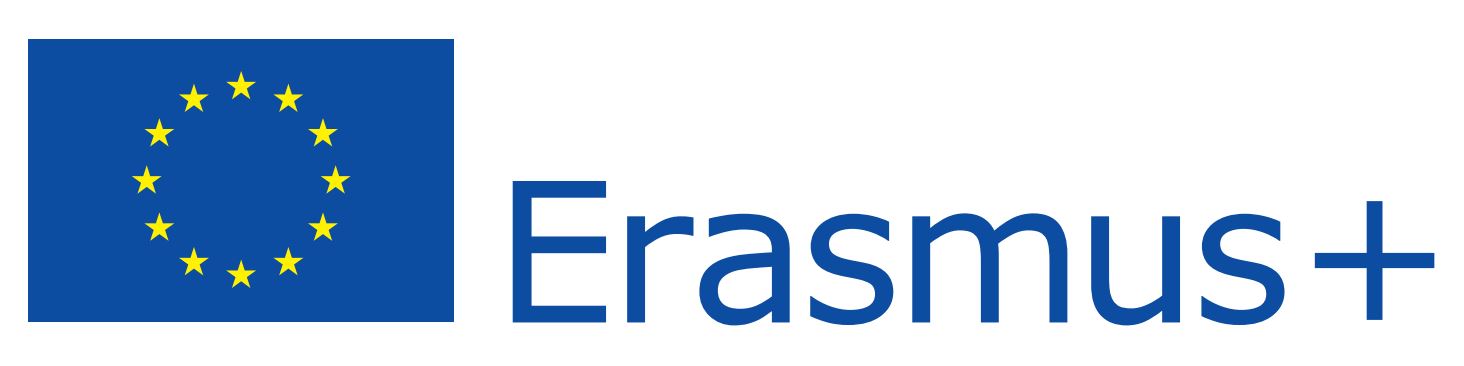 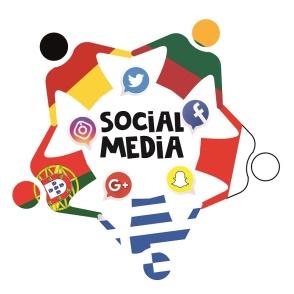 OUR STUDENTS
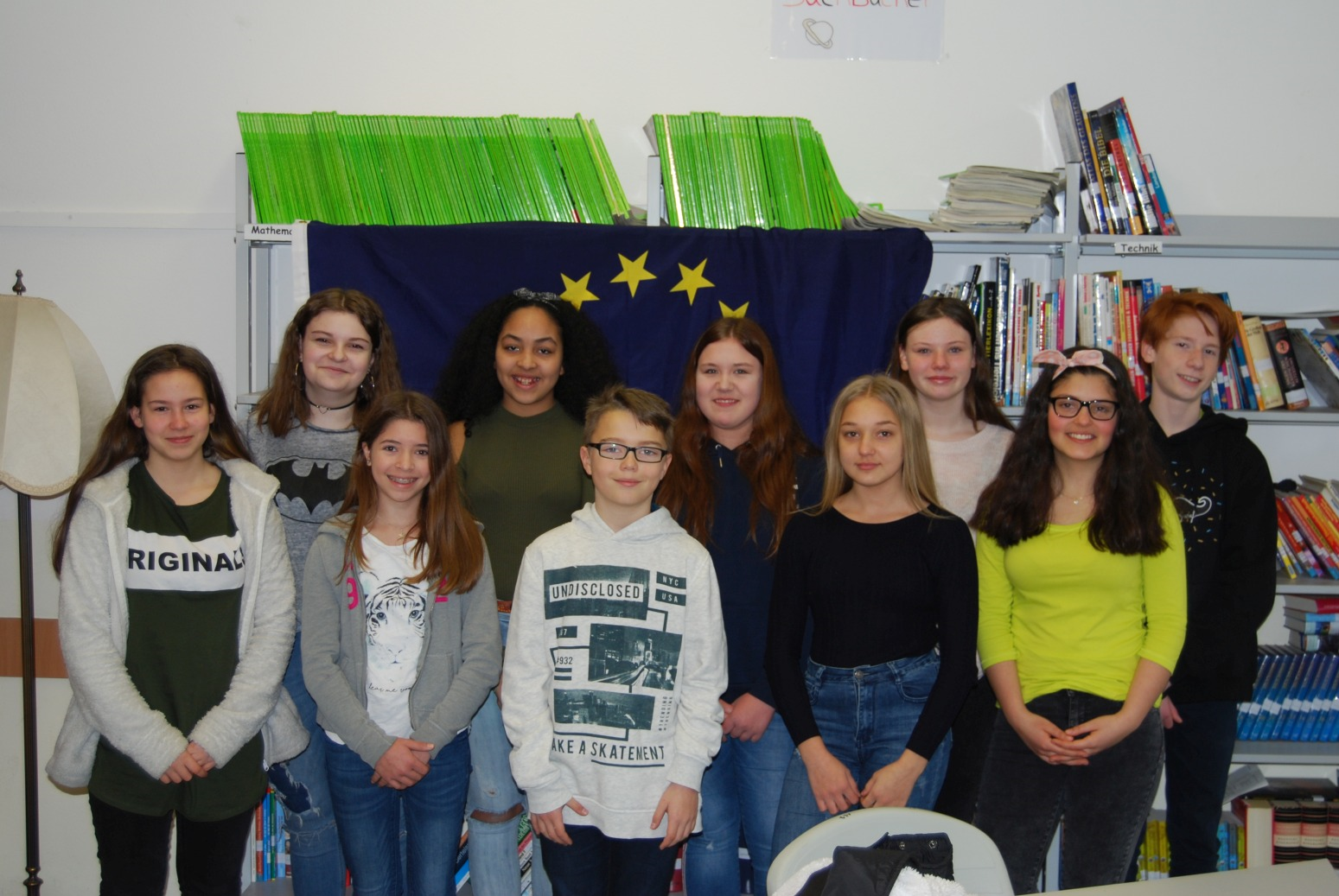 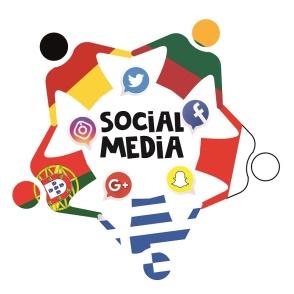 SEBASTIAN GEIGER
PARTNER COUNTRY:
LITHUANIA
AGE:
11
CLASS:
5E	
FAVOURITE SUBJECTS:
MATHS AND P.E.
LANGUAGES:
GERMAN, ENGLISH, ITALIAN
HOBBIES AND INTERESTS:
FOOTBALL, RIDING MY BIKE
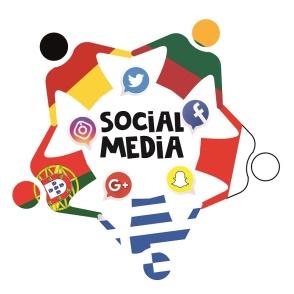 MANEESHA VOLKERTS
PARTNER COUNTRY:
LITHUANIA
AGE:
12
CLASS:
6E	
FAVOURITE SUBJECTS:
ART, MUSIC, ENGLISH
LANGUAGES:
GERMAN, ENGLISH, SPANISH
HOBBIES AND INTERESTS:
DRAWING, MEETING FRIENDS, LISTENING TO MUSIC, DANCING
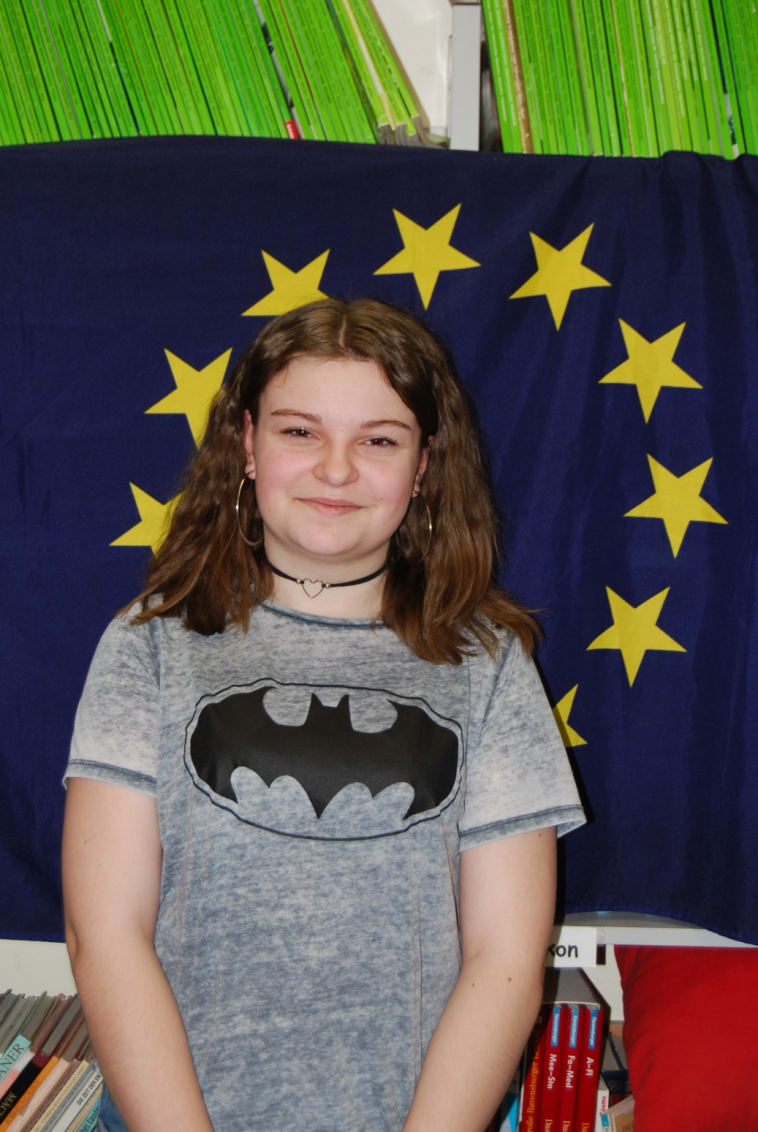 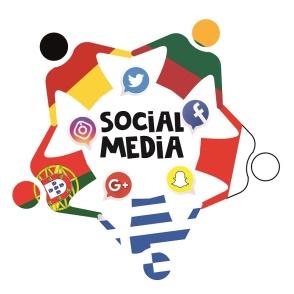 VALERIA MOLÉ
PARTNER COUNTRY:
LITHUANIA
AGE:
12
CLASS:
6E	
FAVOURITE SUBJECTS:
ART, ENGLISH, P.E.
LANGUAGES:
GERMAN, ENGLISH, SPANISH
HOBBIES AND INTERESTS:
FOOTBALL, DRAWING
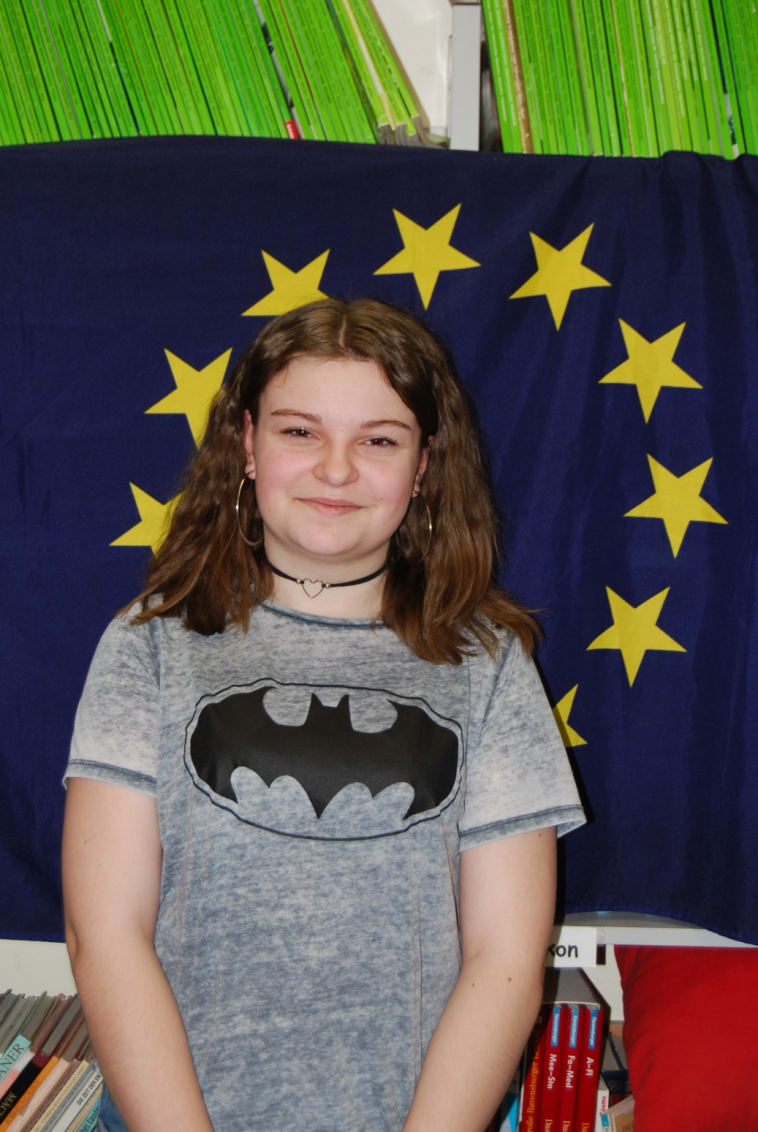 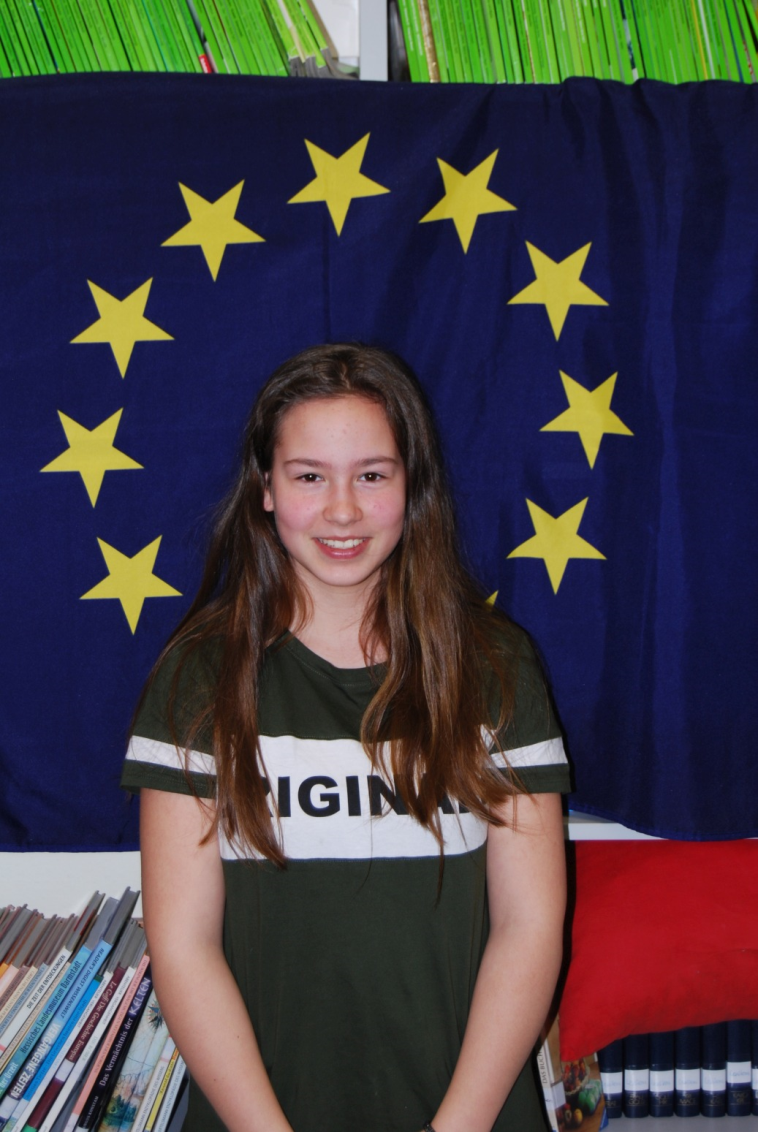 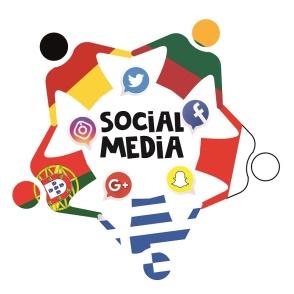 HIDAYET MELISSA ÖZGÜL
PARTNER COUNTRY:
GREECE
AGE:
14
CLASS:
8D	
FAVOURITE SUBJECTS:
MATHS, P.E.
LANGUAGES:
GERMAN, ENGLISH, TURKISH
HOBBIES AND INTERESTS:
CULTURES, MOVIES, MEETING FRIENDS
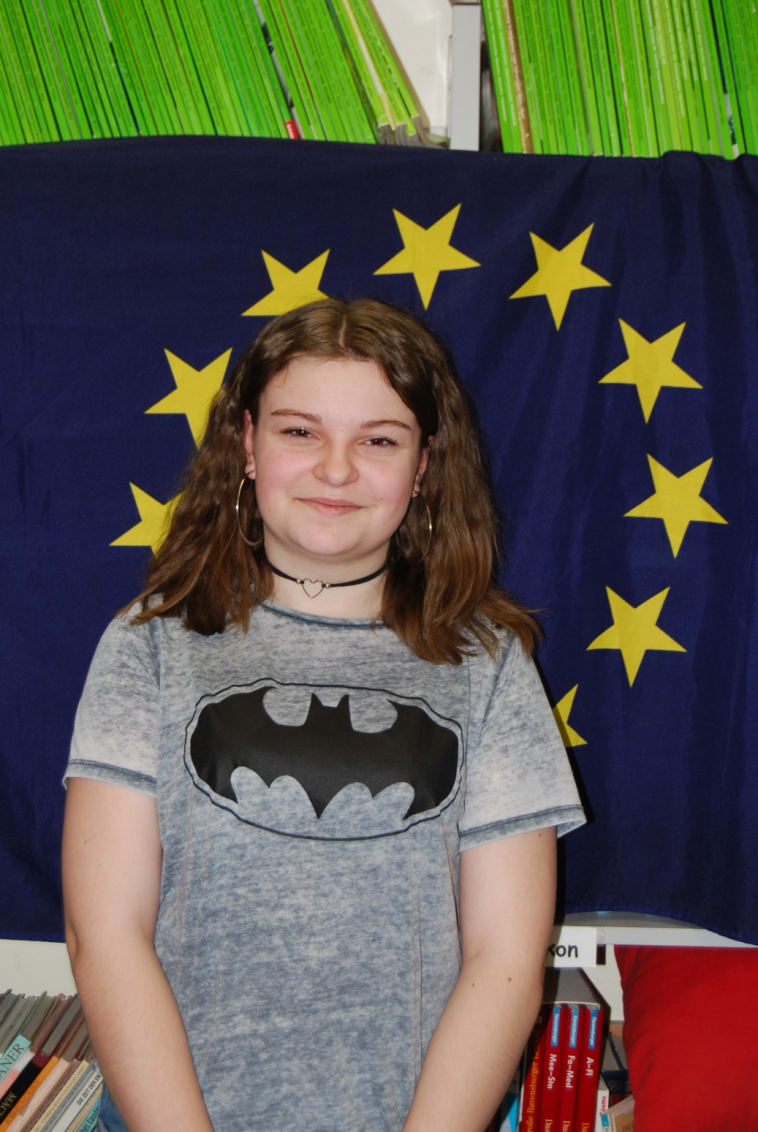 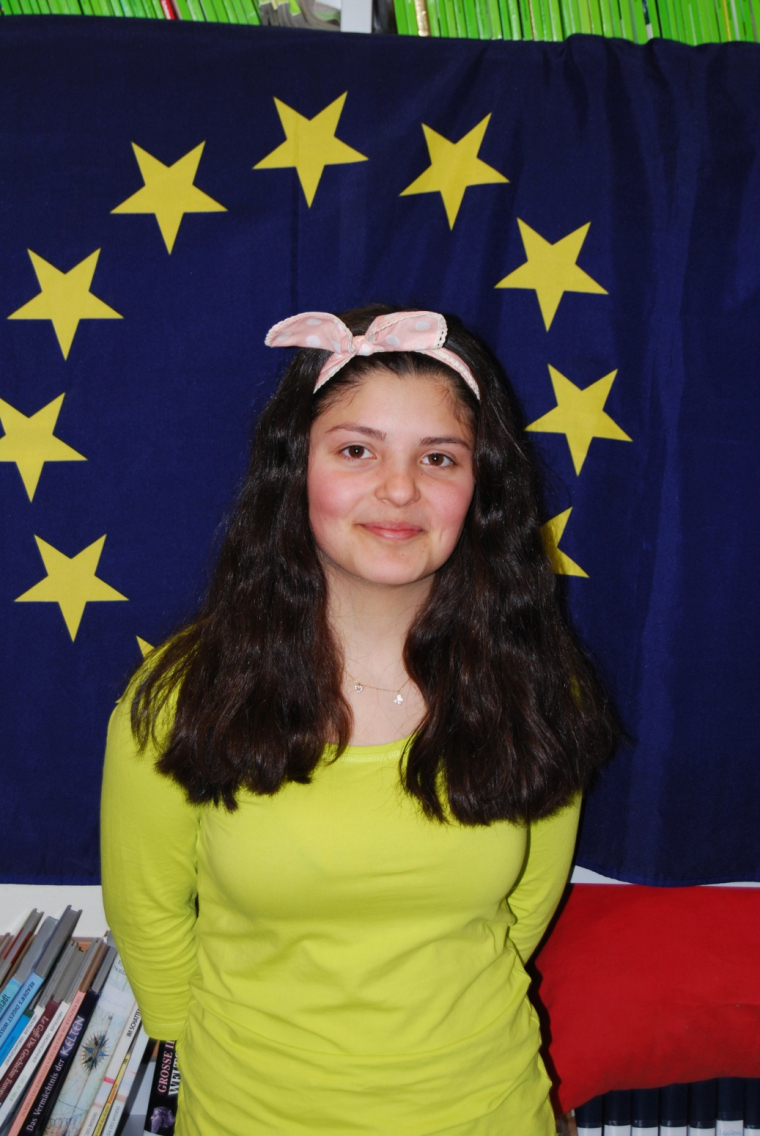 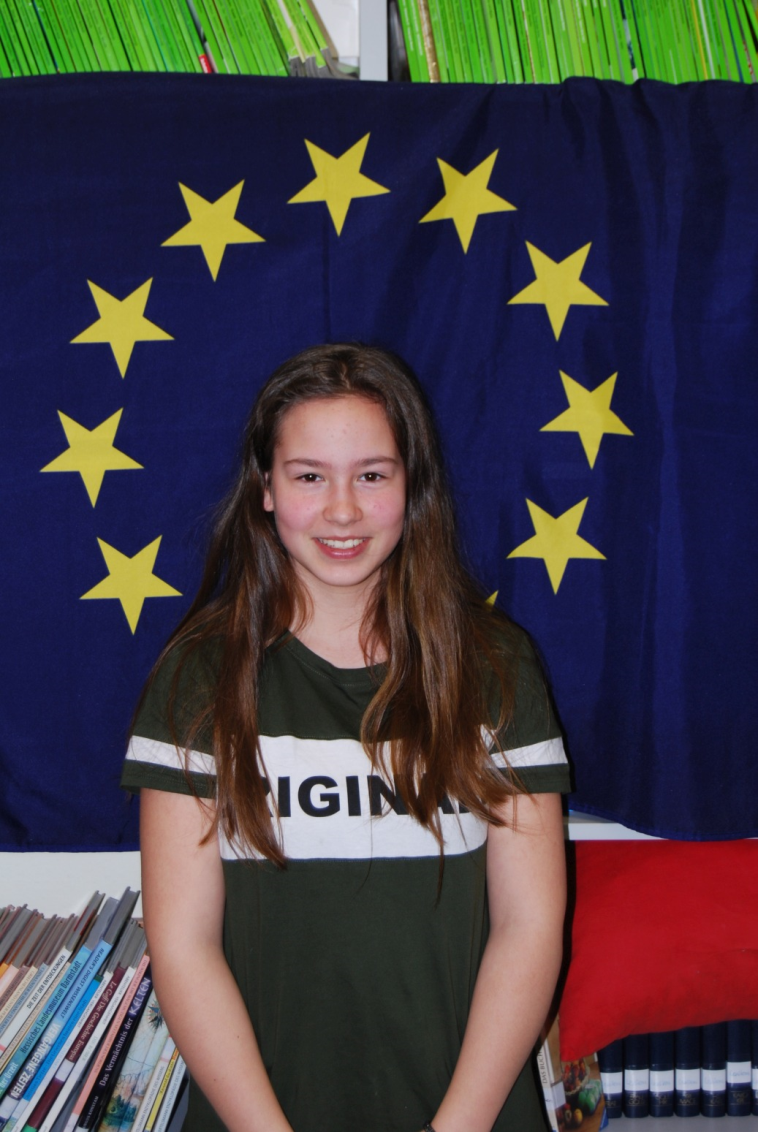 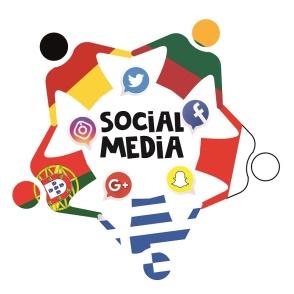 ALINA KÖSTER
PARTNER COUNTRY:
GREECE
AGE:
13
CLASS:
8B	
FAVOURITE SUBJECTS:
MATHS, FRENCH
LANGUAGES:
GERMAN, ENGLISH, FRENCH
HOBBIES AND INTERESTS:
HANDBALL
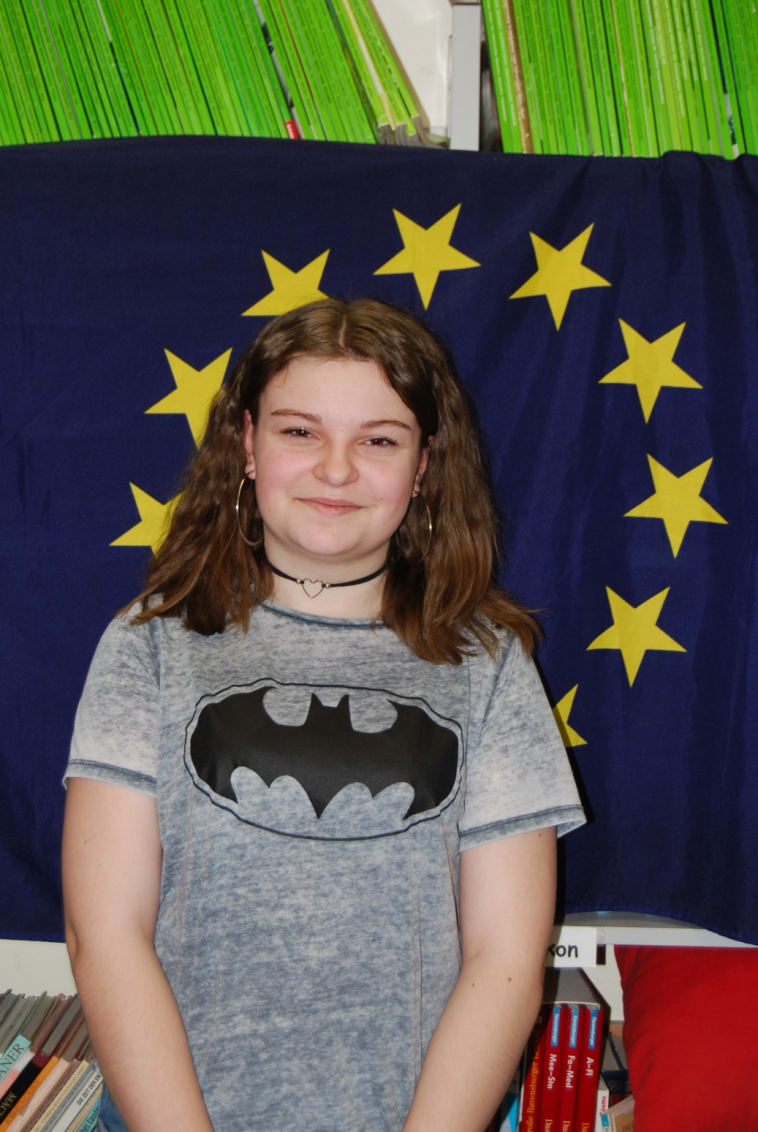 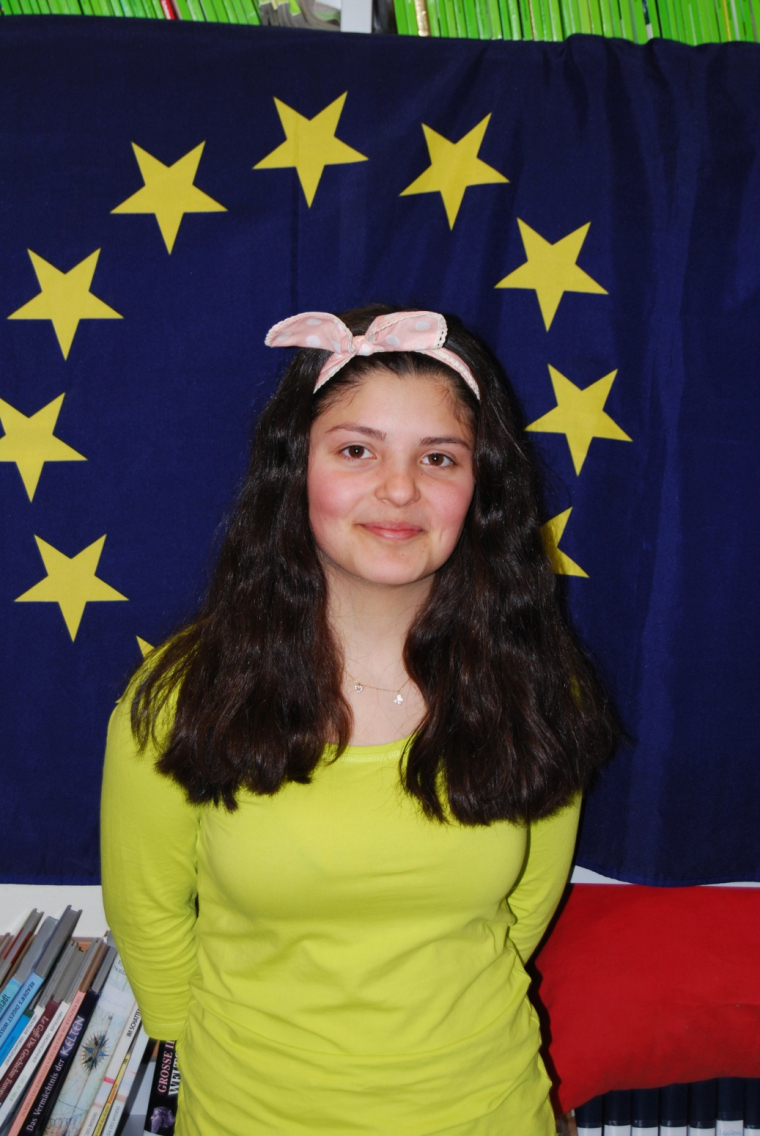 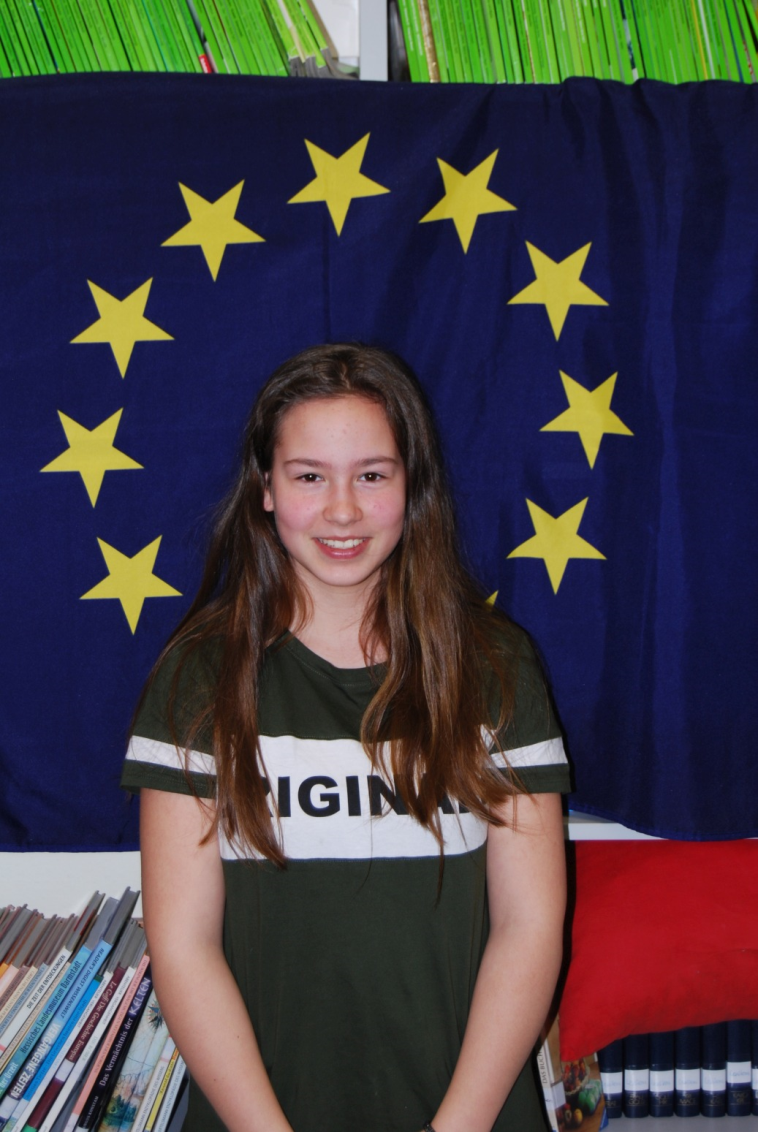 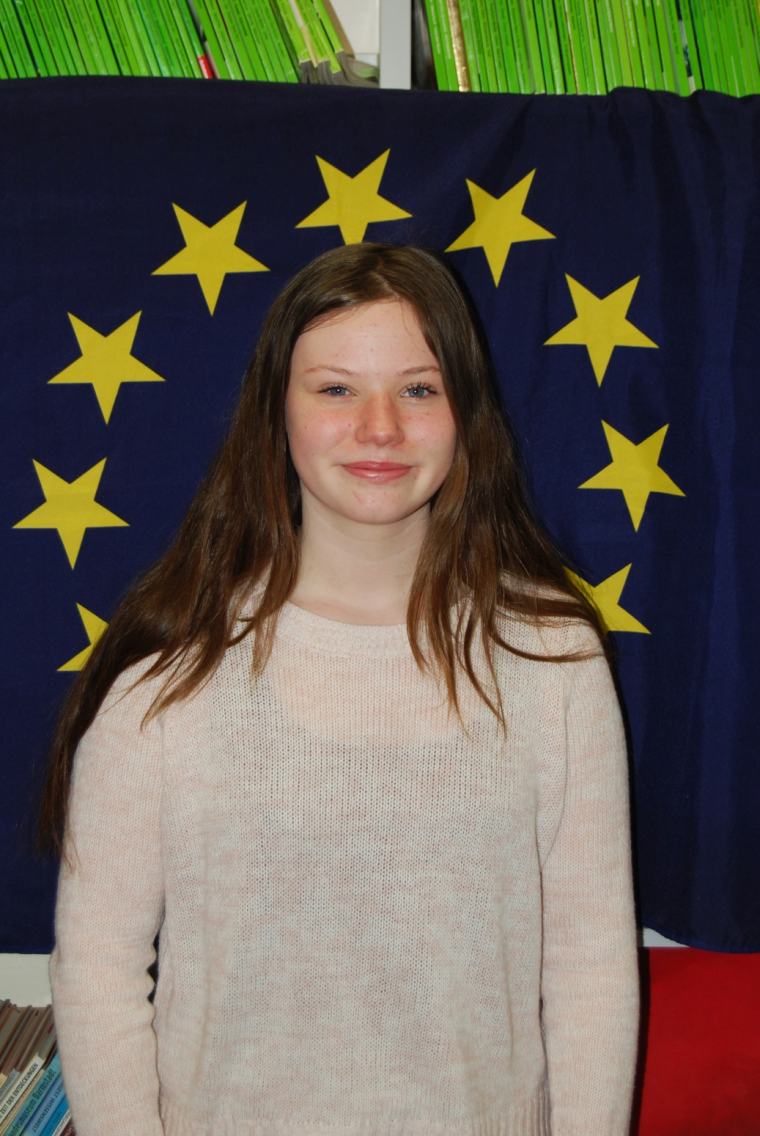 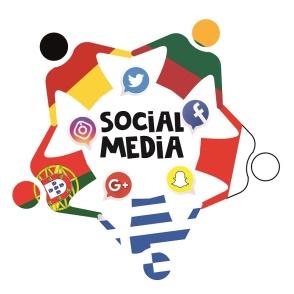 MARIE STRACKE
PARTNER COUNTRY:
GREECE
AGE:
14
CLASS:
8B	
FAVOURITE SUBJECTS:
ENGLISH, SPANISH, P.E.
LANGUAGES:
GERMAN, ENGLISH, SPANISH
HOBBIES AND INTERESTS:
SPORTS
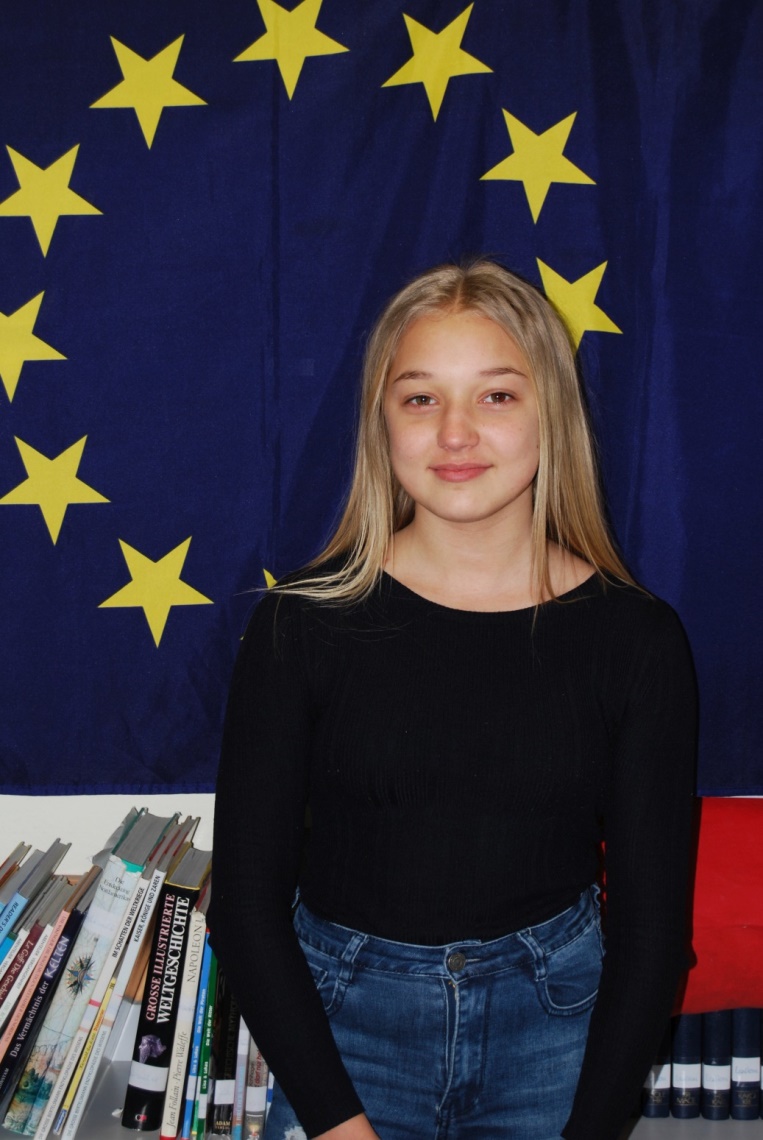 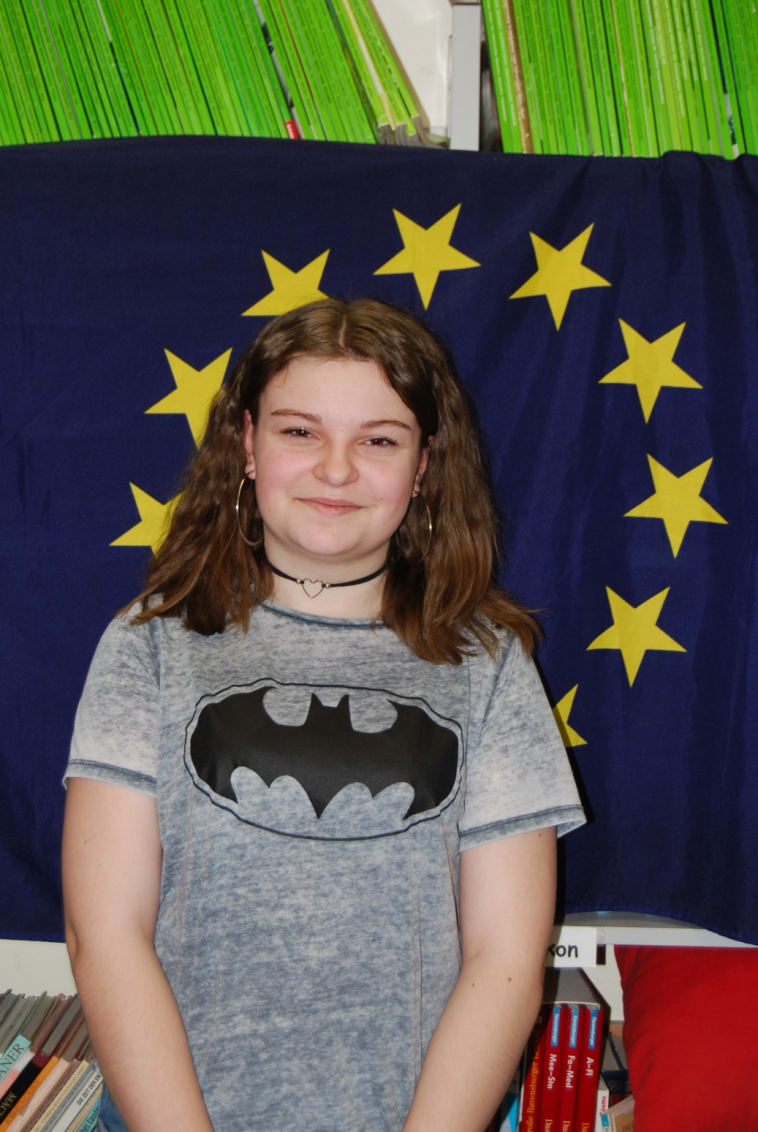 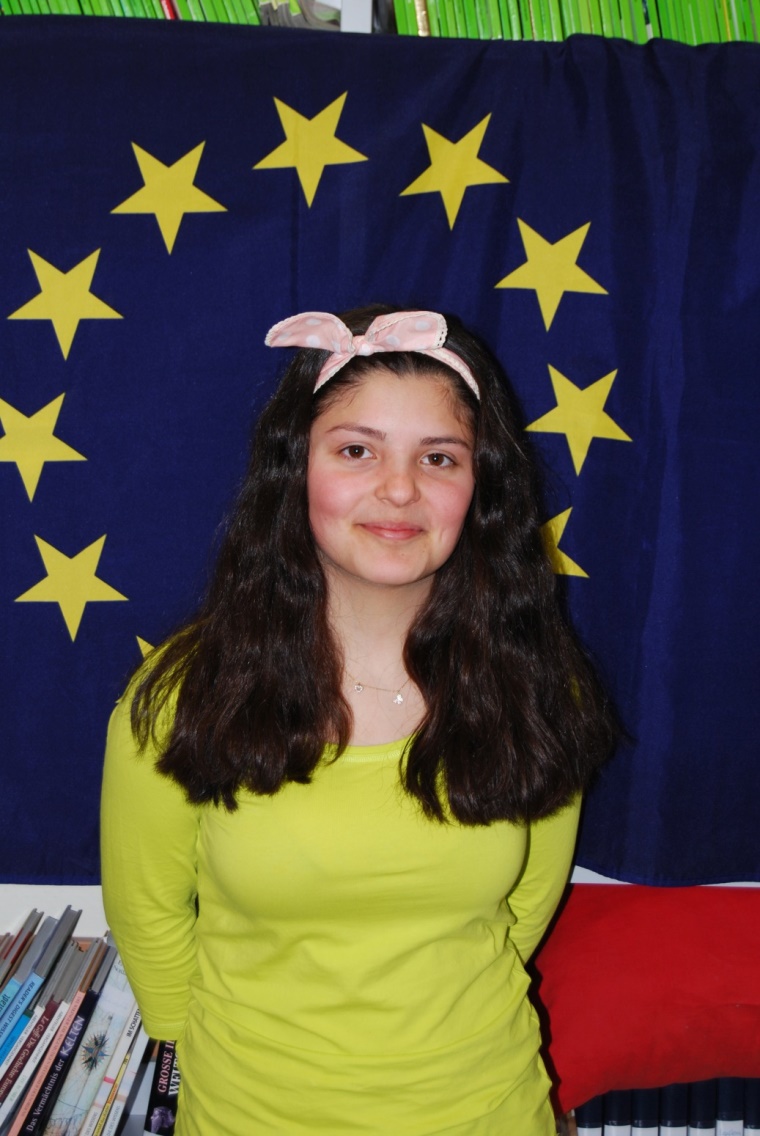 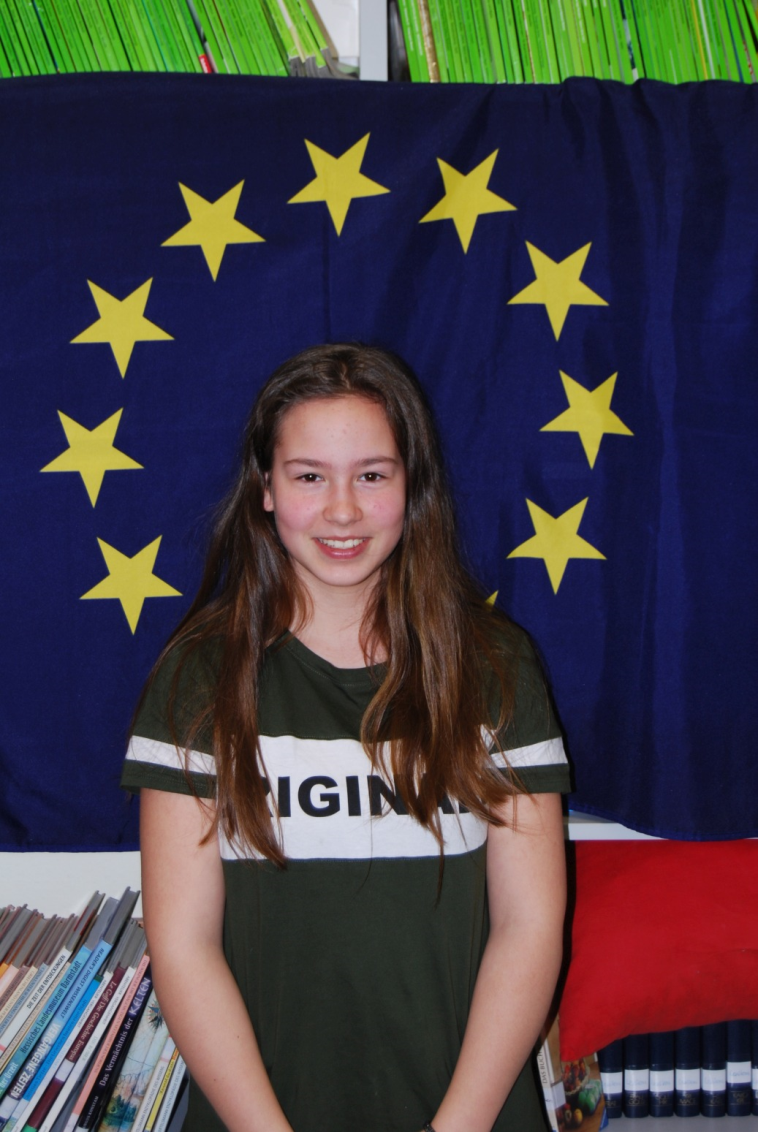 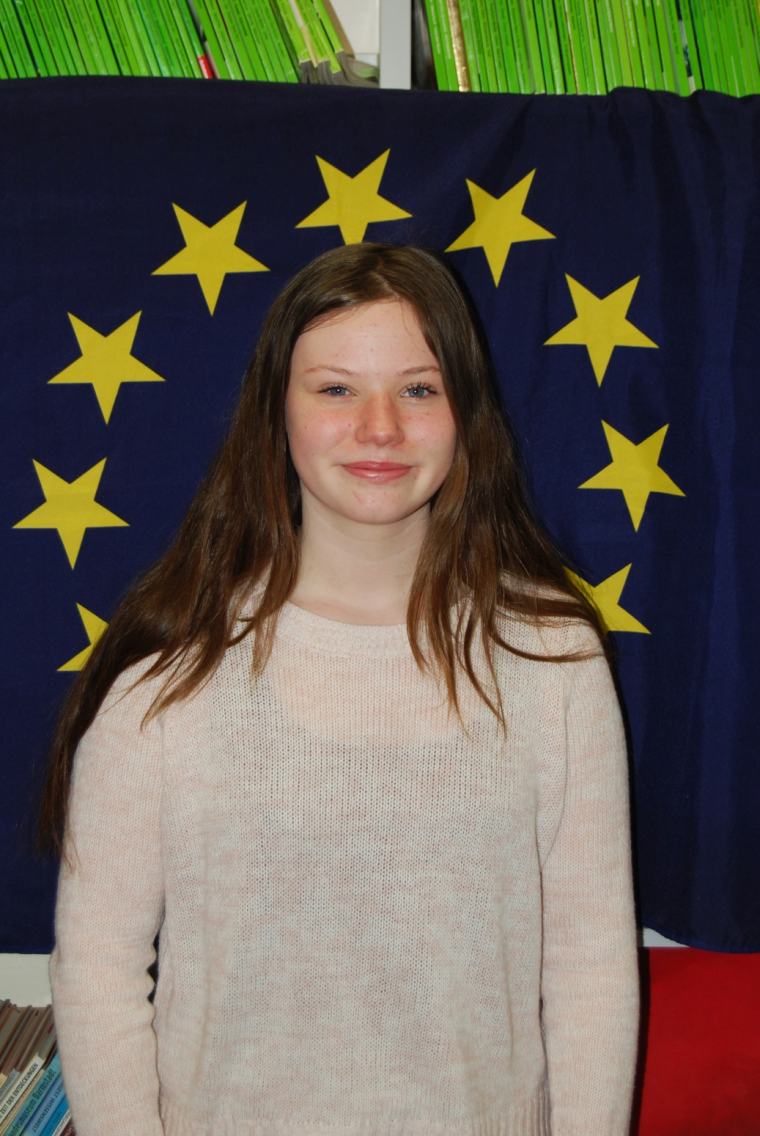 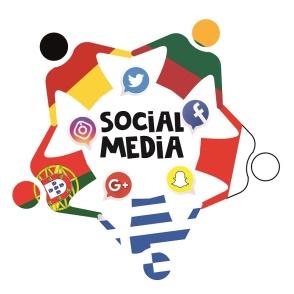 OLE BRÖMMELMEIER
PARTNER COUNTRY:
POLAND		
AGE:
13
CLASS:
7E
FAVOURITE SUBJECTS:
P.E.
LANGUAGES:
GERMAN, ENGLISH
HOBBIES AND INTERESTS:
FOOTBALL
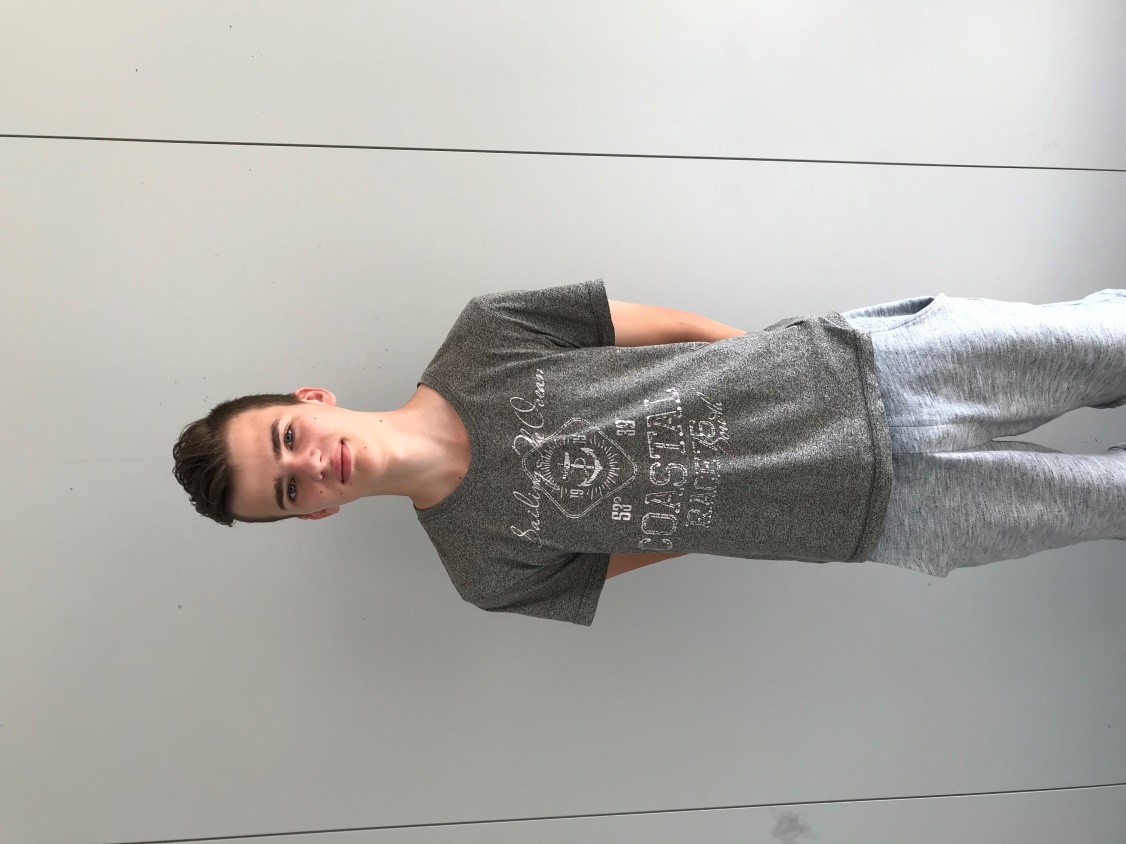 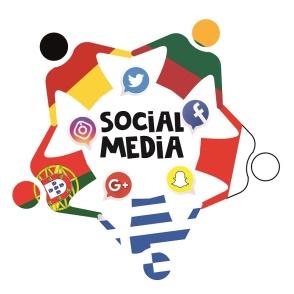 MANUEL GANZER
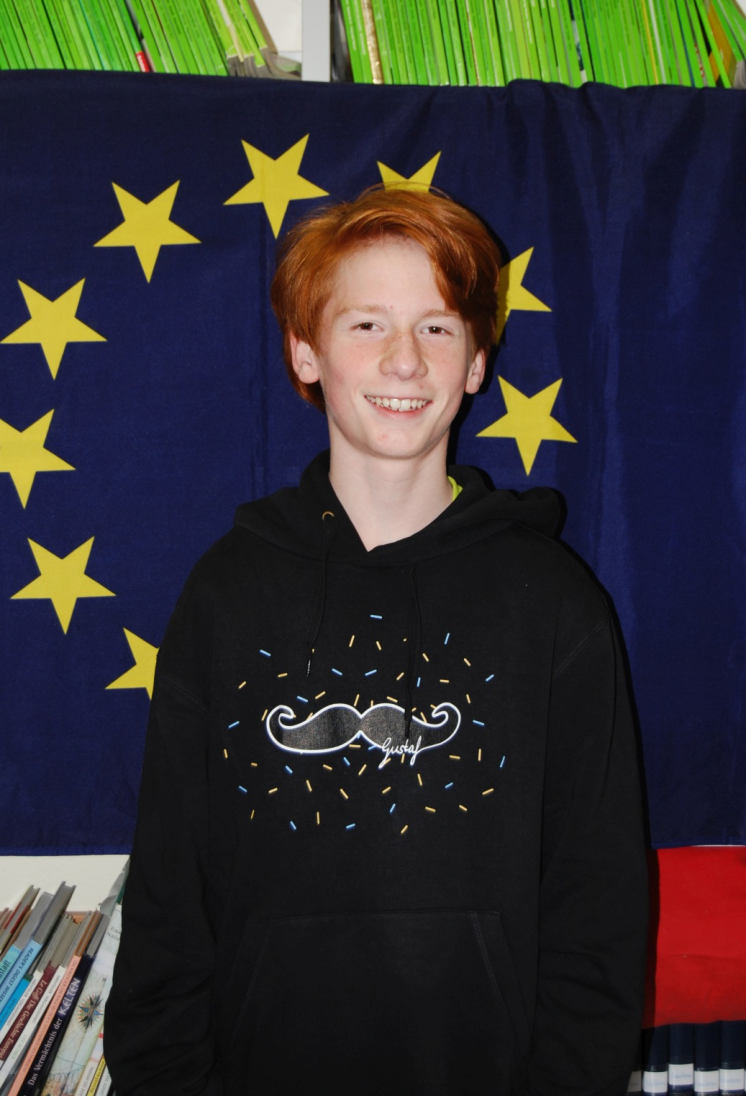 PARTNER COUNTRY:
POLAND		
AGE:
12
CLASS:
7E
FAVOURITE SUBJECTS:
P.E., MATHS
LANGUAGES:
GERMAN, ENGLISH, LATIN
HOBBIES AND INTERESTS:
GAMING, RIDING MY BIKE, PLAYING BASKETBALL
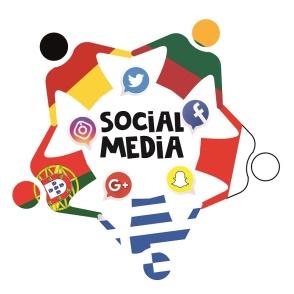 MARIE HUYBERS
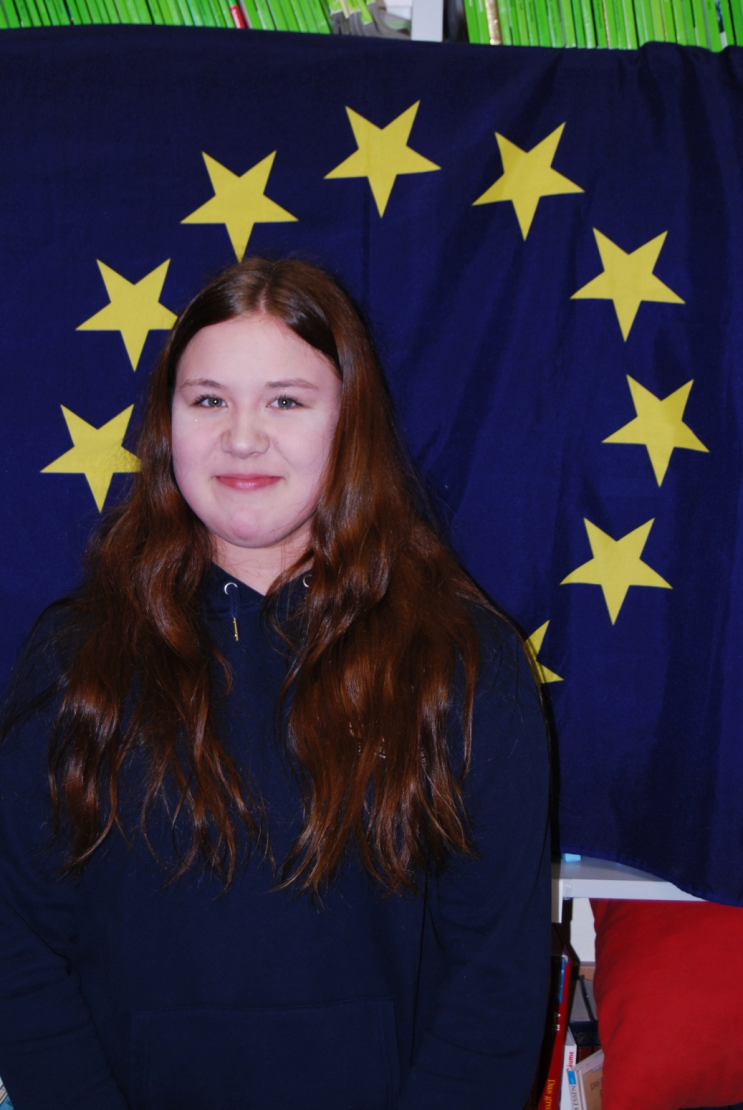 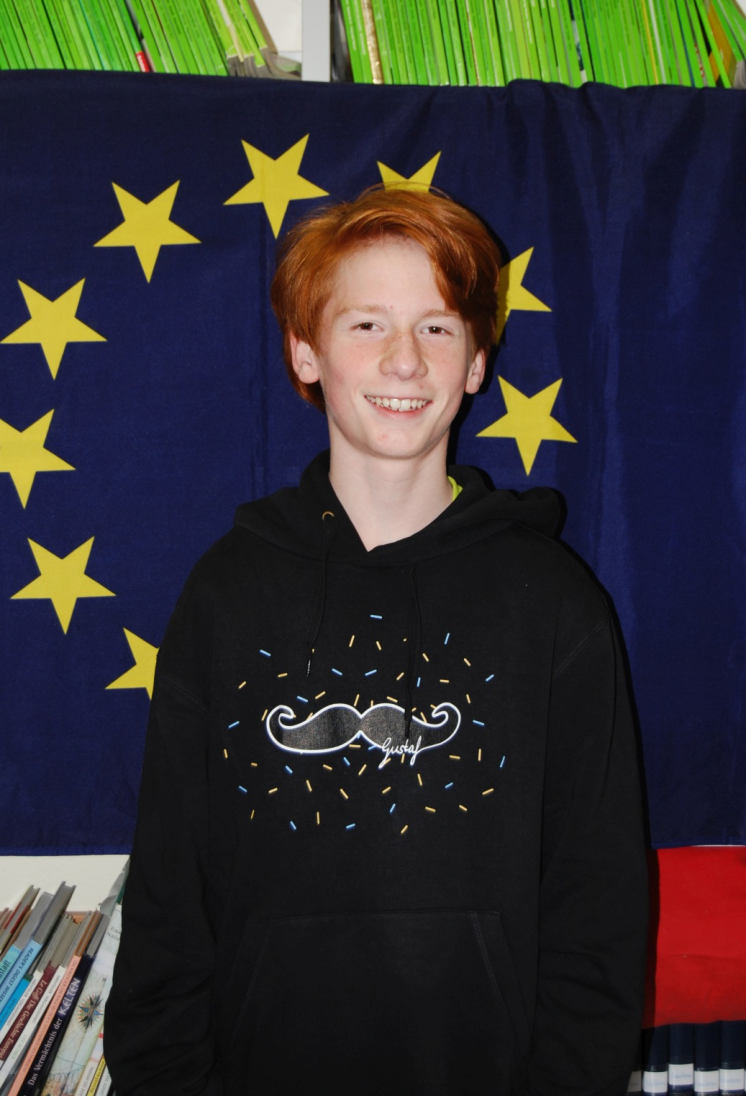 PARTNER COUNTRY:
POLAND		
AGE:
14
CLASS:
8E
FAVOURITE SUBJECTS:
P.E.
LANGUAGES:
GERMAN, ENGLISH, FRENCH
HOBBIES AND INTERESTS:
MEETING FRIENDS, CHATTING WITH FRIENDS
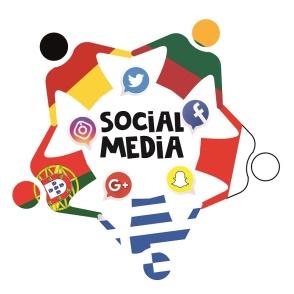 MAYA BOECKER
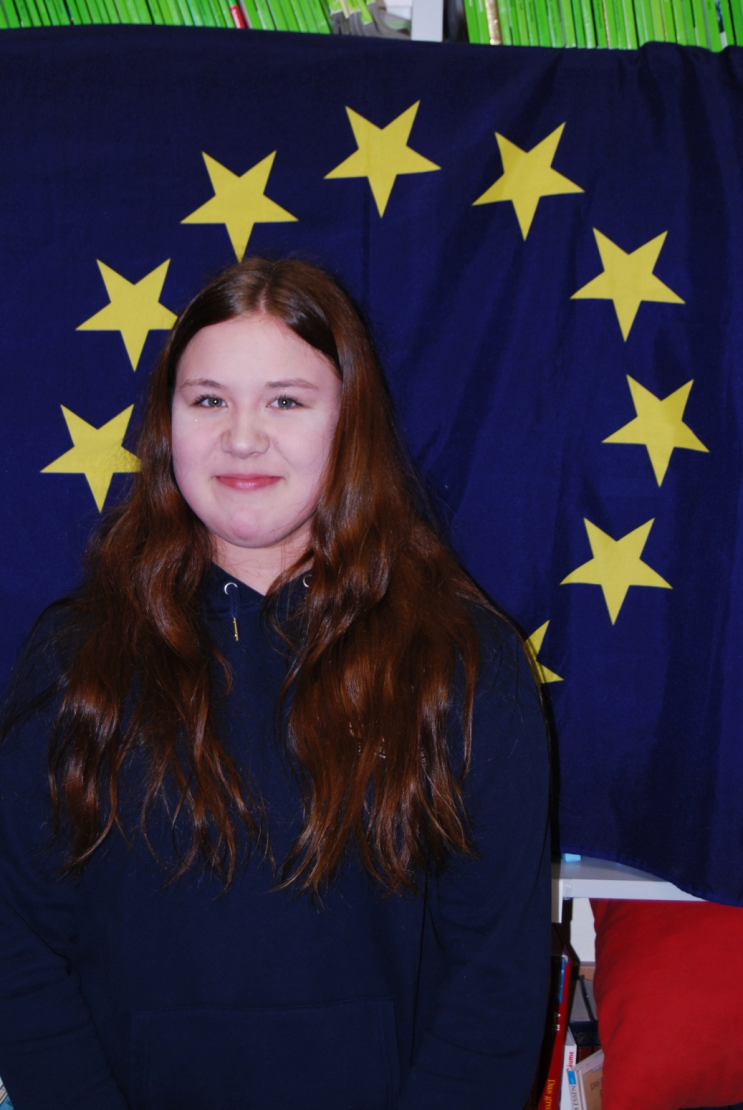 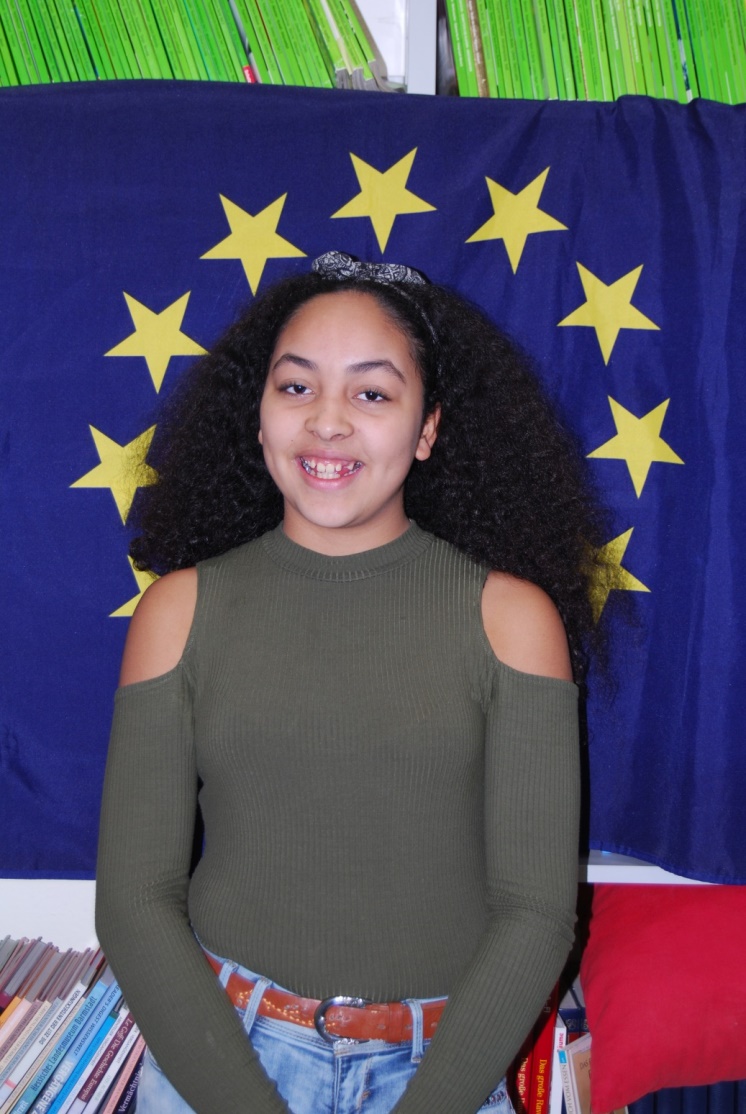 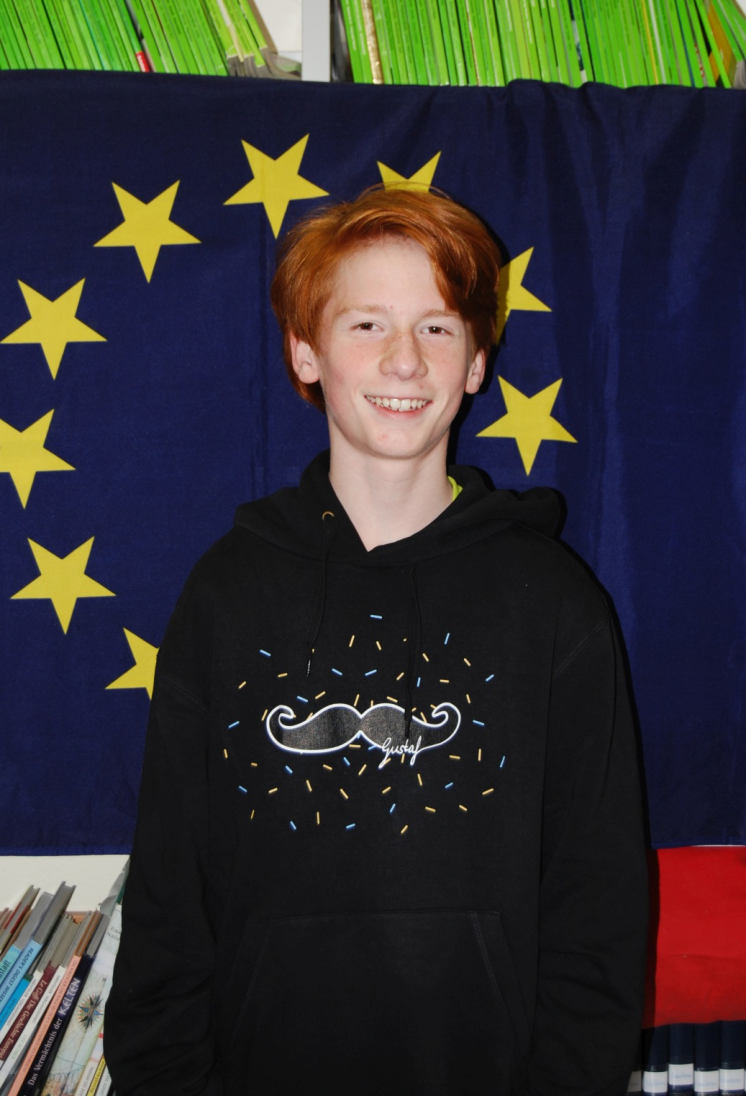 PARTNER COUNTRY:
PORTUGAL		
AGE:
12
CLASS:
7B
FAVOURITE SUBJECTS:
COOKING, ART, P.E., MATHS 
LANGUAGES:
GERMAN, ENGLISH, SPANISH, PORTUGUESE 
HOBBIES AND INTERESTS:
DANCING, BAKING, DRAWING
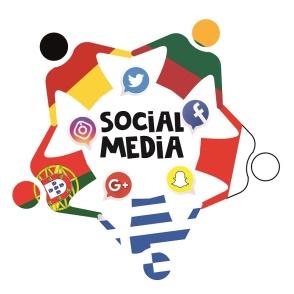 ANOUK BLÜMER
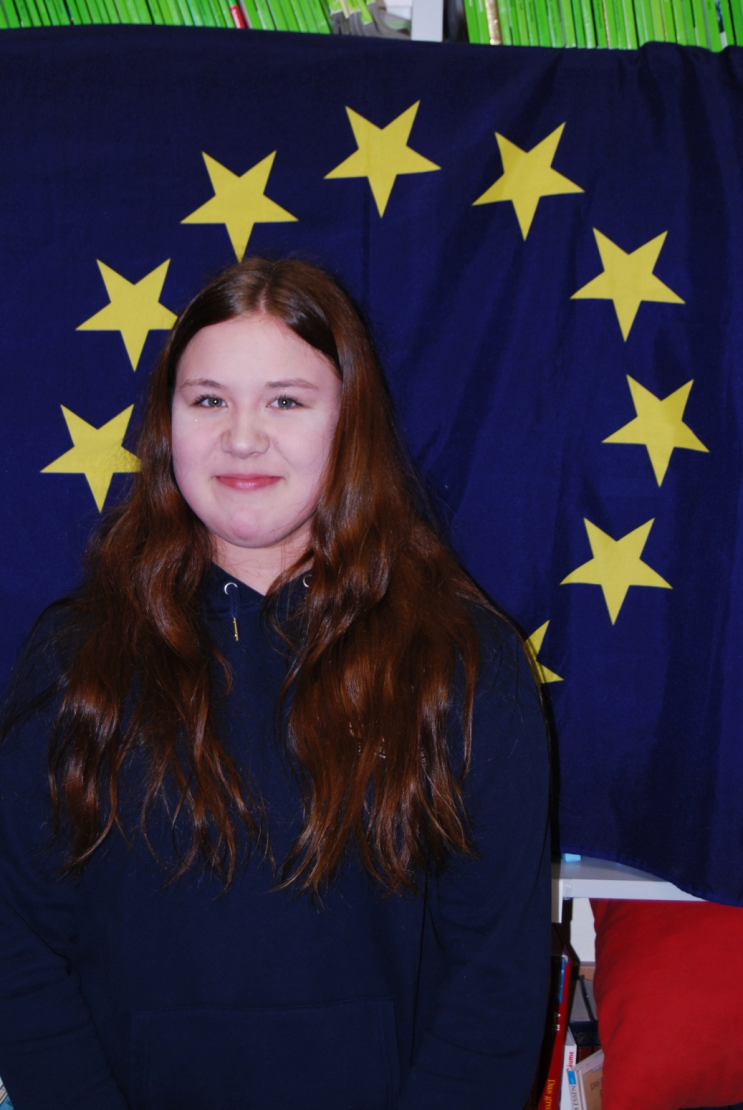 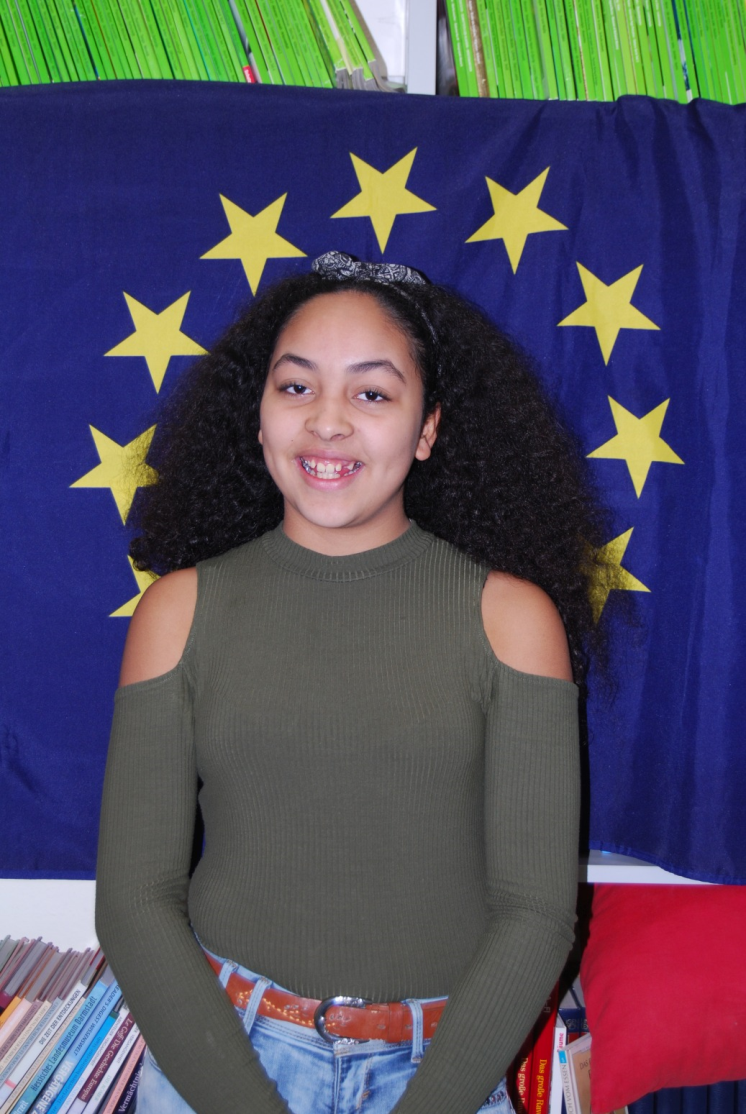 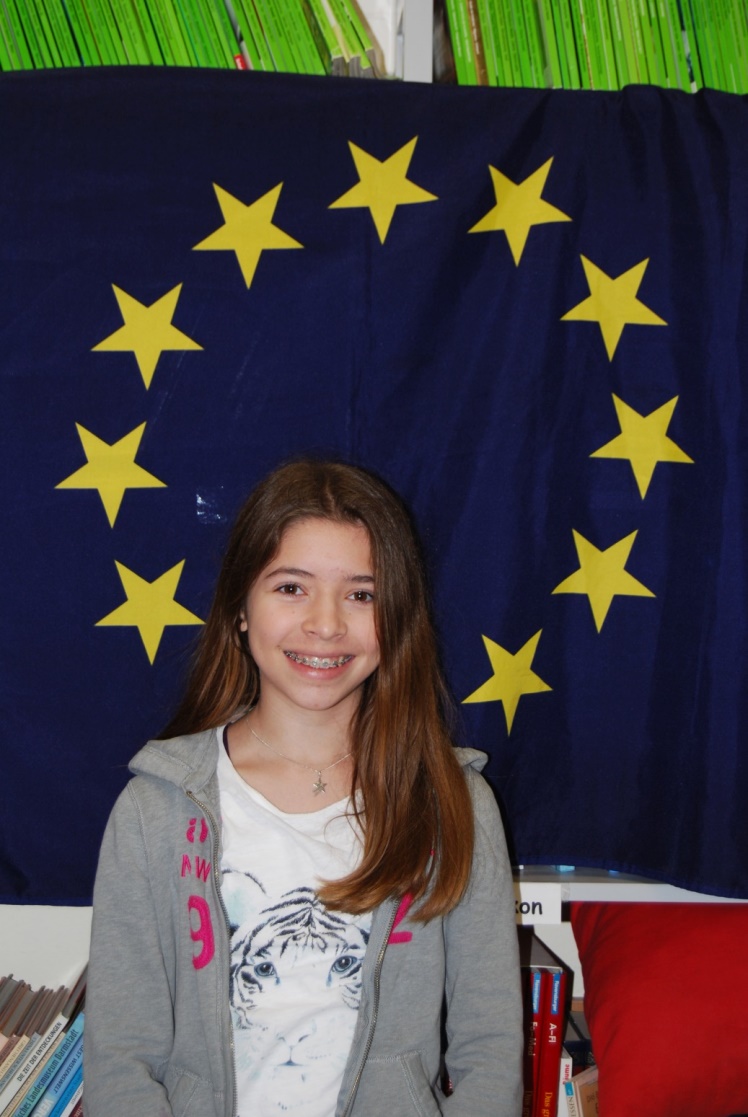 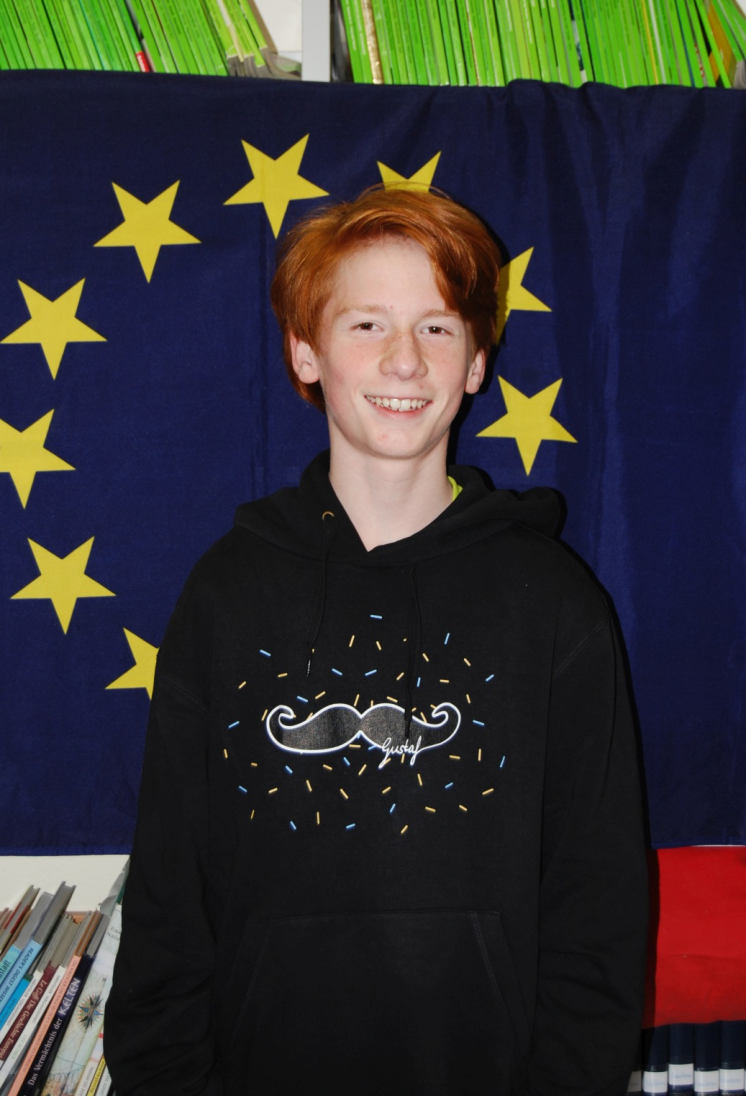 PARTNER COUNTRY:
PORTUGAL		
AGE:
13
CLASS:
7B
FAVOURITE SUBJECTS:
HOME ECONOMICS, ART, P.E., MATHS 
LANGUAGES:
GERMAN, ENGLISH, SPANISH 
HOBBIES AND INTERESTS:
DANCING, BAKING, VOLLEYBALL, GYMNASTICS, DRAWING